Cultural Competency and Mental Health
Immigrant and Refugee Population
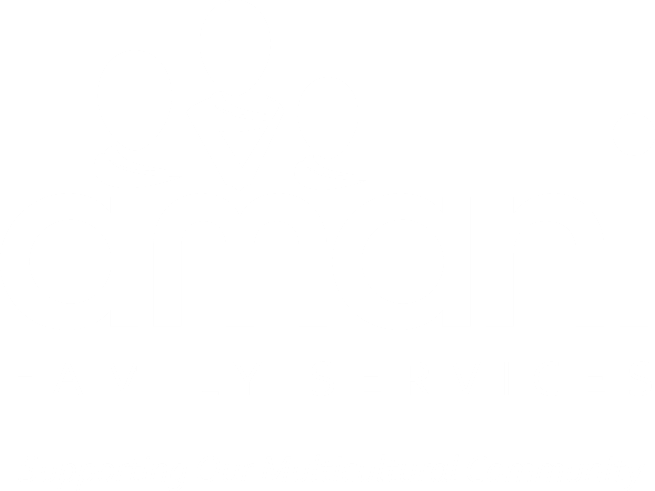 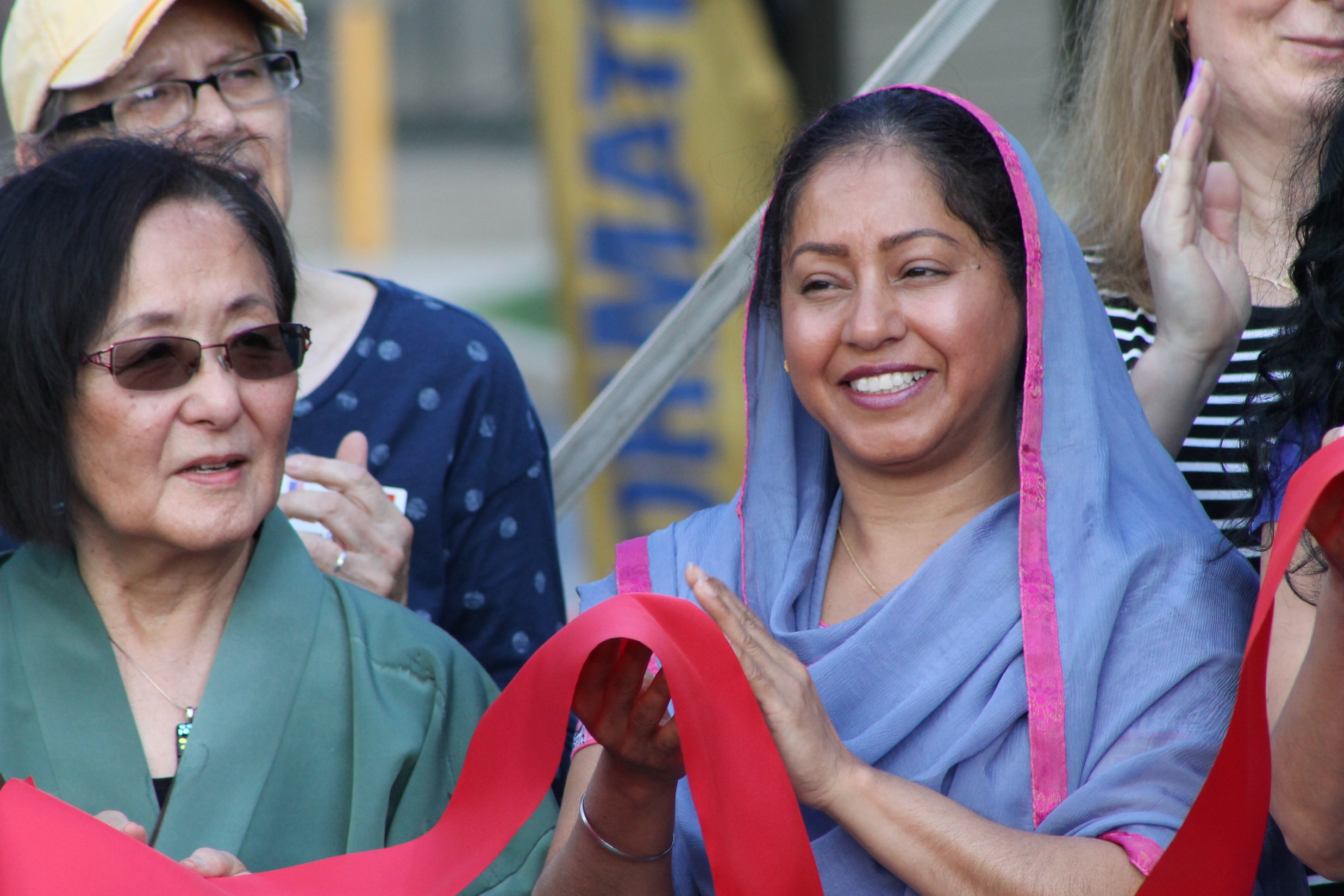 About Us
Blank Title and Content
Amani Family Services is a private nonprofit organization serving more than 2,000 families and individuals from around the world who have made Allen County their home. 

Formerly Crime Victim Care of Allen County, an organization founded in 2006, Amani is the only local nonprofit agency entirely devoted to serving refugee and immigrant families and individuals.
Amani
Peace (Kiswahili), aspirations or wishes (Arabic)
A Culturally Competent Employee
Actively identifying cultural bias and assumptions
Actively working to understand other worldviews
Actively working on skill development for persons of different cultural background
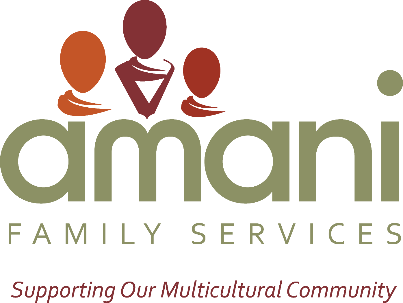 5104 N Clinton St, Fort Wayne, IN 46825 | amanifamilyservices.org
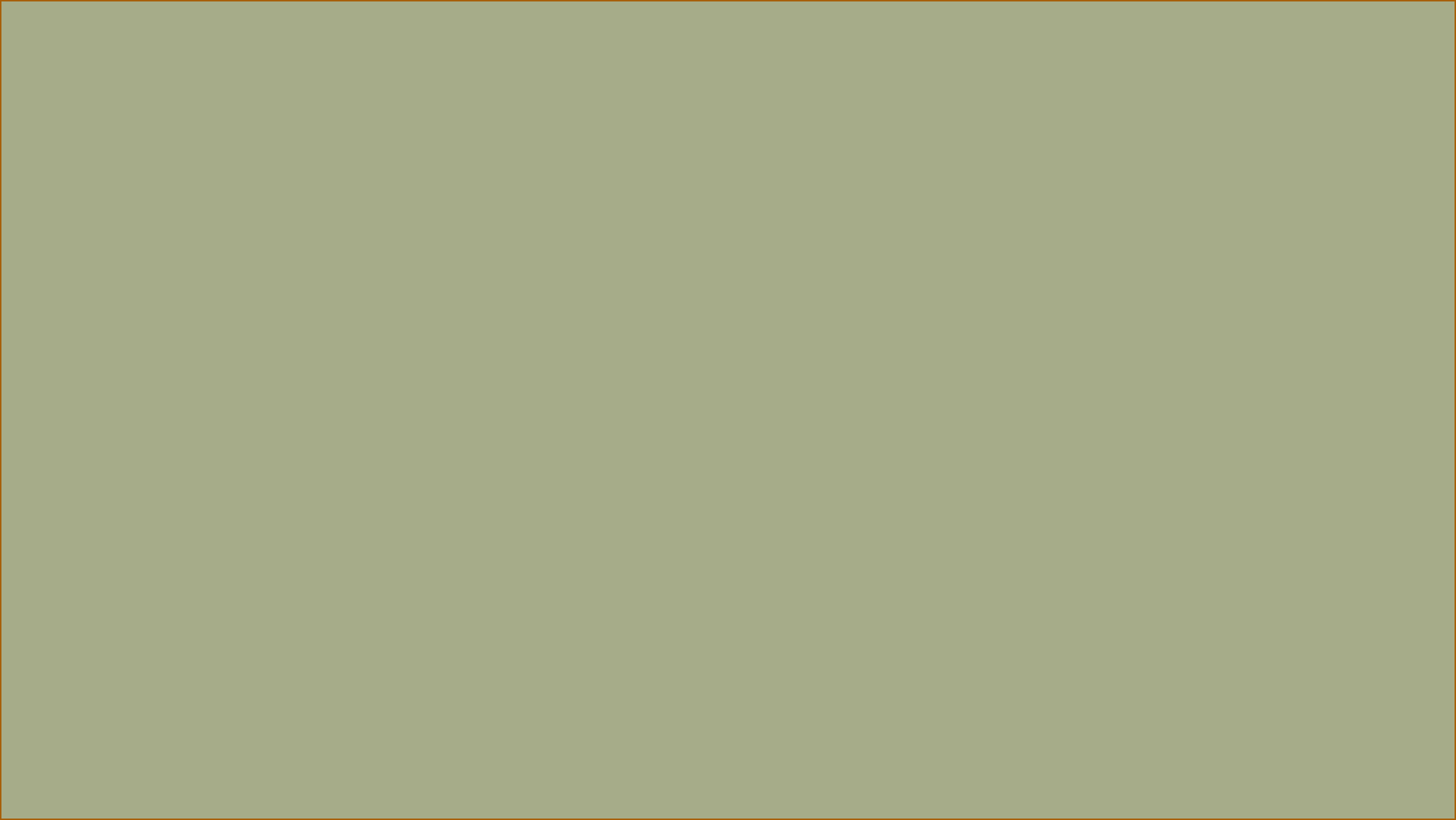 Dimensions of Cultural Competence
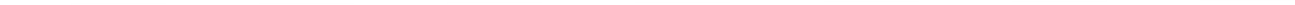 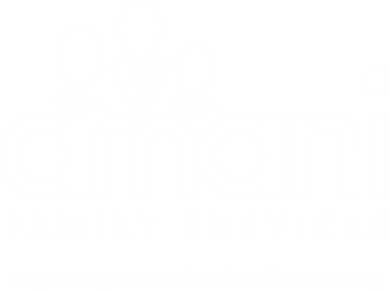 Awareness
Move from unaware to aware
Aware of biases and how it affects services for minority clients
Challenges assumptions 
Comfortable with differences between themselves and clients
Aware of limitations professionally and ethically
Aware of detrimental beliefs and attitudes
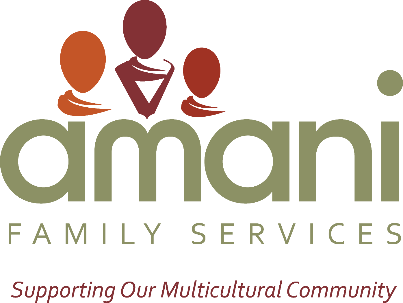 5104 N Clinton St, Fort Wayne, IN 46825 | amanifamilyservices.org
Application
Self-reflection and individual supervision to as to not impose
Disengage from cultural oppression
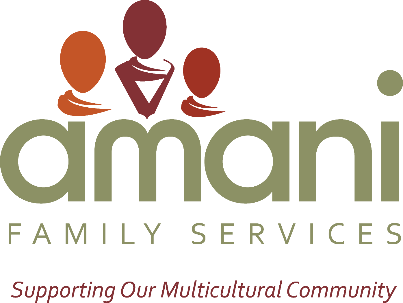 5104 N Clinton St, Fort Wayne, IN 46825 | amanifamilyservices.org
Understanding Worldview
Seek knowledge and information
Explore relevant issues to the people group that is being served
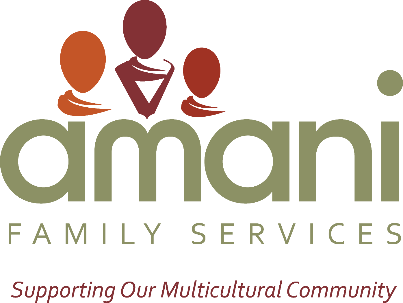 5104 N Clinton St, Fort Wayne, IN 46825 | amanifamilyservices.org
Application
Aware of sociopolitical systems and effects on marginalized people groups
Identify institutional barriers that inhibit access to mental health and community services
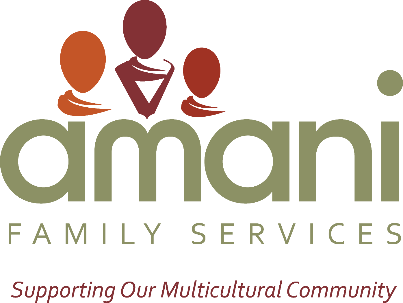 5104 N Clinton St, Fort Wayne, IN 46825 | amanifamilyservices.org
Skills
Awareness of helping style
Recognize limitations
Anticipate impact
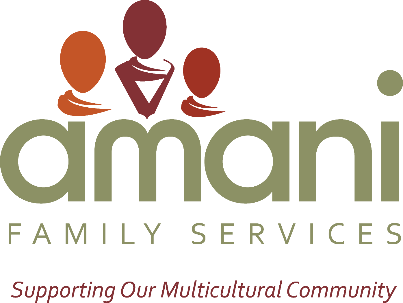 5104 N Clinton St, Fort Wayne, IN 46825 | amanifamilyservices.org
Application
Clinical intervention methods with focus on indigenous healing
Send clear verbal and non-verbal message appropriately
Institutional intervention methods as needed
Active systemic focus; helping roles
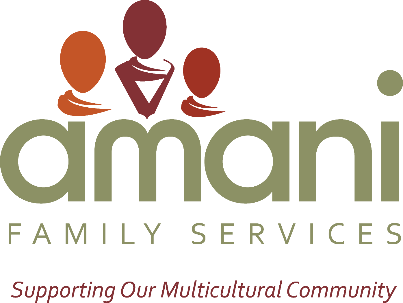 5104 N Clinton St, Fort Wayne, IN 46825 | amanifamilyservices.org
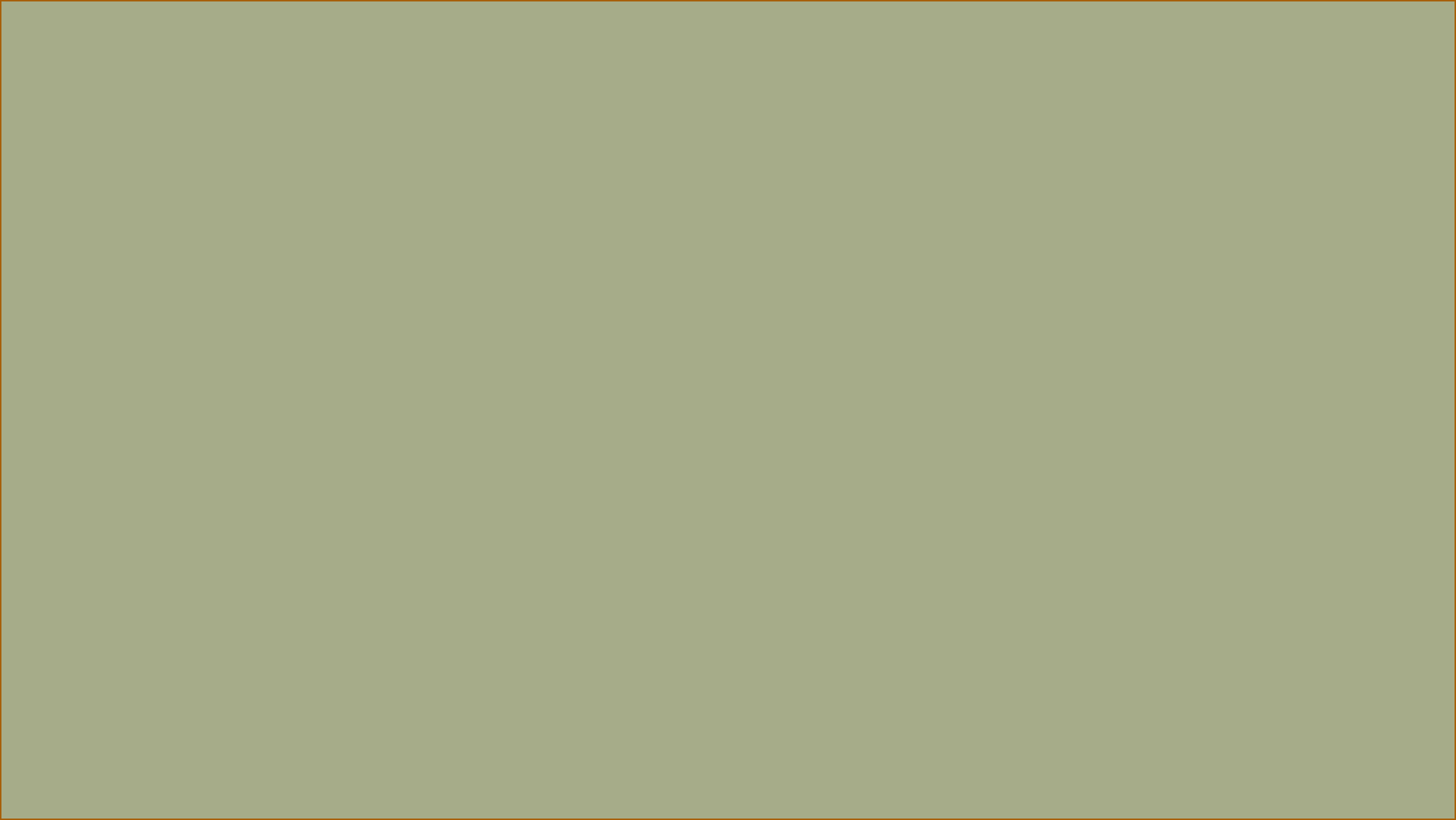 Systemic Intervention
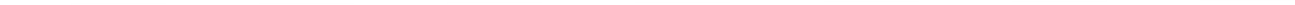 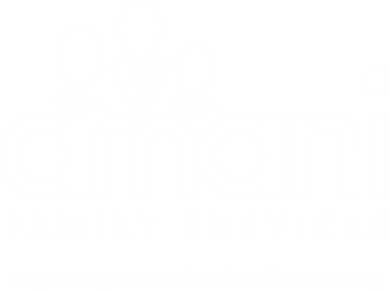 Application
Active helping style
Community based or in-home services
Change environmental conditions not client
Clients encountering problems; they are not problems
Prevention over remediation
More responsibility over course and outcome
Unshared assumptions leading to barriers
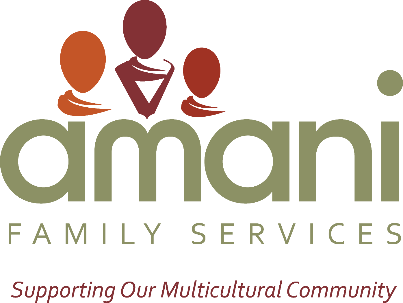 5104 N Clinton St, Fort Wayne, IN 46825 | amanifamilyservices.org
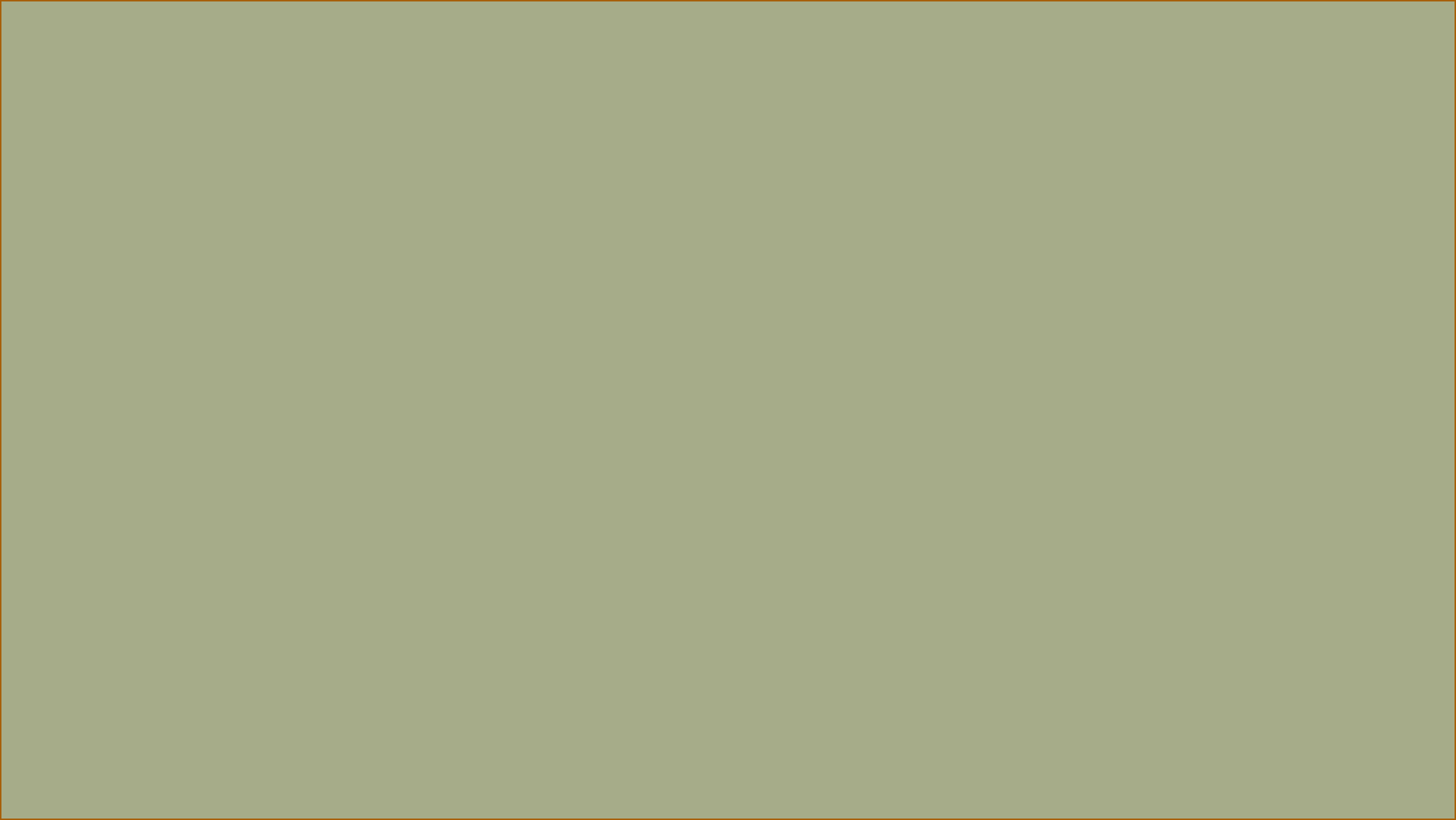 What do we mean by Mental Health?
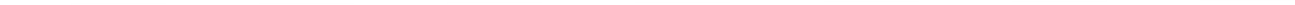 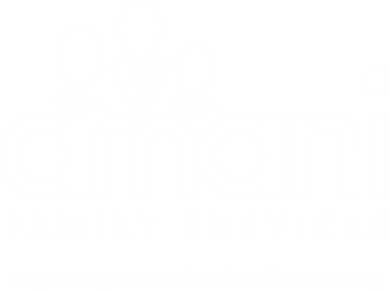 As Defined by the CDC...
Emotional, psychological and social well-being
Thinking plus feeling plus acting and how everything works together
How one handles stress, relates to others and their ability to make healthy choices
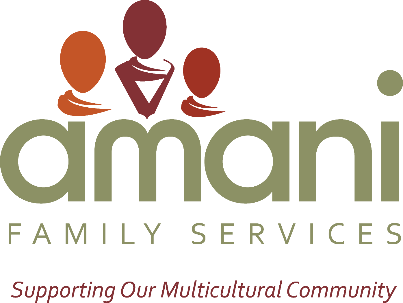 5104 N Clinton St, Fort Wayne, IN 46825 | amanifamilyservices.org
Predisposing Factors
Early adverse life experiences
Trauma
Abuse
Use of alcohol or drugs
Feeling lonely or isolated
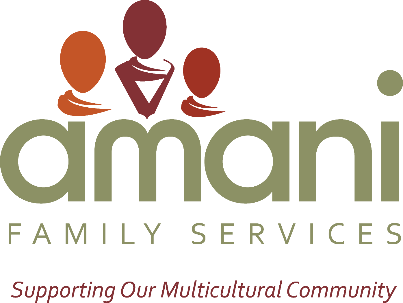 5104 N Clinton St, Fort Wayne, IN 46825 | amanifamilyservices.org
Specific Obstacles for Immigrants and Refugees
Language access
Not enough providers available in native languages
Untrained or under-trained interpreters
Access to quality health care
Uninsured or underinsured populations
Mental health often being categorized as a specialty and not primary care
Isolation from their support systems
Immigrants and refugee families are often far away from their families and social circles that could have provided support
Countries in states of emergency
Needing to flee for their life
Immigration obstacles depending on country of origin
Economic state of the countries of origin
Country’s health care systems in shambles because of government unrest
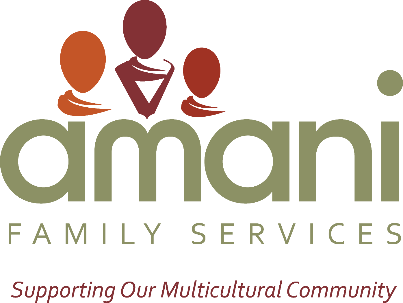 5104 N Clinton St, Fort Wayne, IN 46825 | amanifamilyservices.org
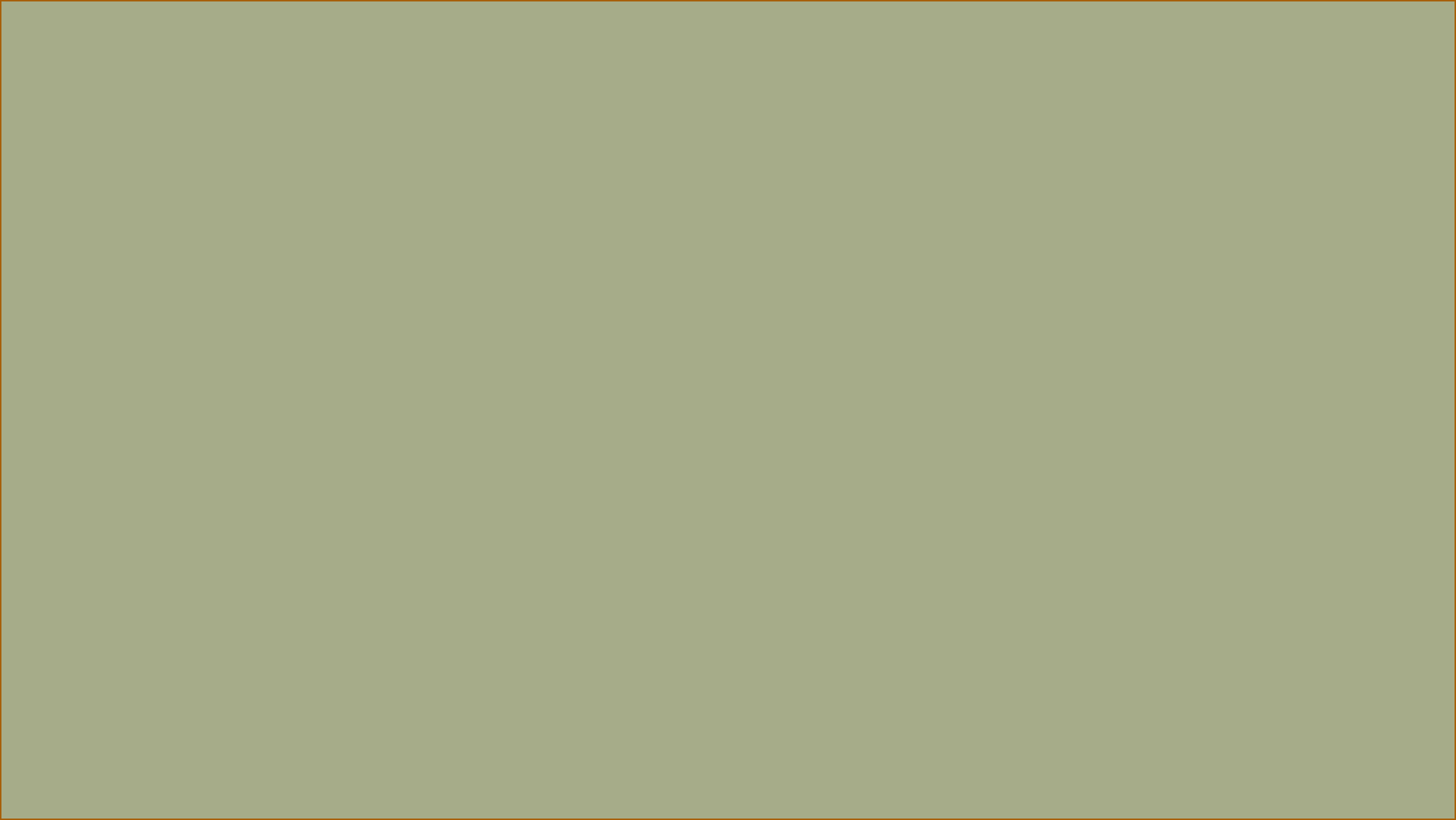 Respect for Mental Health being Health
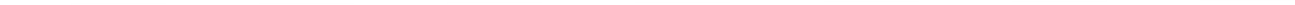 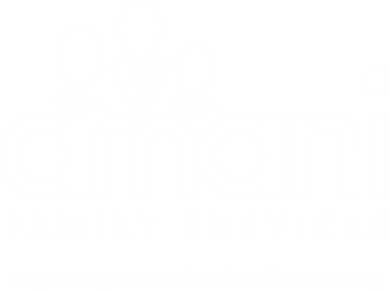 Culture vs. Medicine
Not all cultures see mental health diagnosis as a verified medical diagnosis
Can be viewed as optional
Can be viewed as a “crazy” diagnosis
Cultures could view religious practices as preferred options for treatment and/or healing
Hesitation to take medications
A person’s available financial resources vs. their mental health need
Uninsured clients fear large medical bills as a result of mental health treatment
Language access fears
Fears of being misunderstood
Fears of being misdiagnosed 
Community shared fears as a result of their mental health experiences
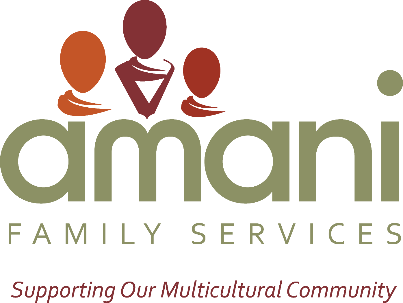 5104 N Clinton St, Fort Wayne, IN 46825 | amanifamilyservices.org
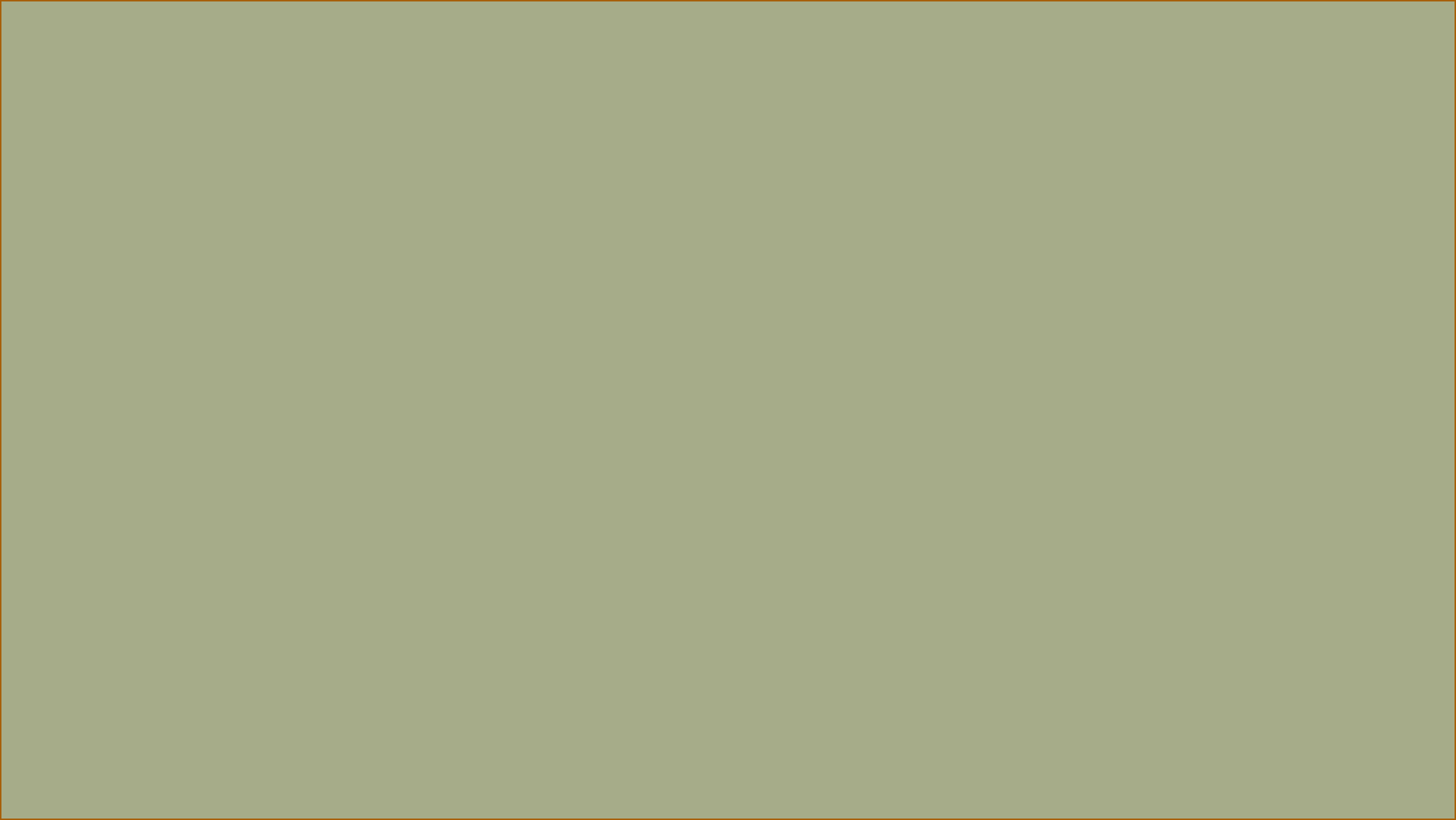 Challeges For Providers
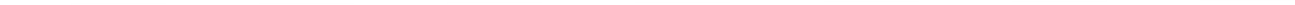 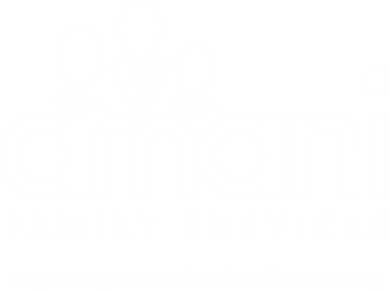 Proper interpretation of experiences, treatments and diagnosis
Misdiagnosis due to lack of understanding of symptoms as described 
May not have the proper term in their native language
Religious belief differences
Inconsistency in attending services due to before mentioned fears
Improperly trained interpreters that do not interpret all things stated in the session or introducing their own thoughts
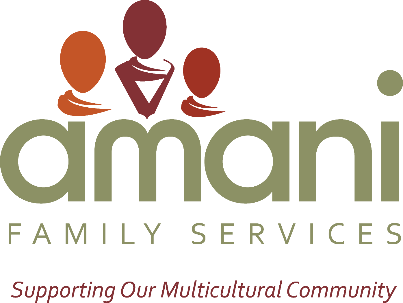 5104 N Clinton St, Fort Wayne, IN 46825 | amanifamilyservices.org
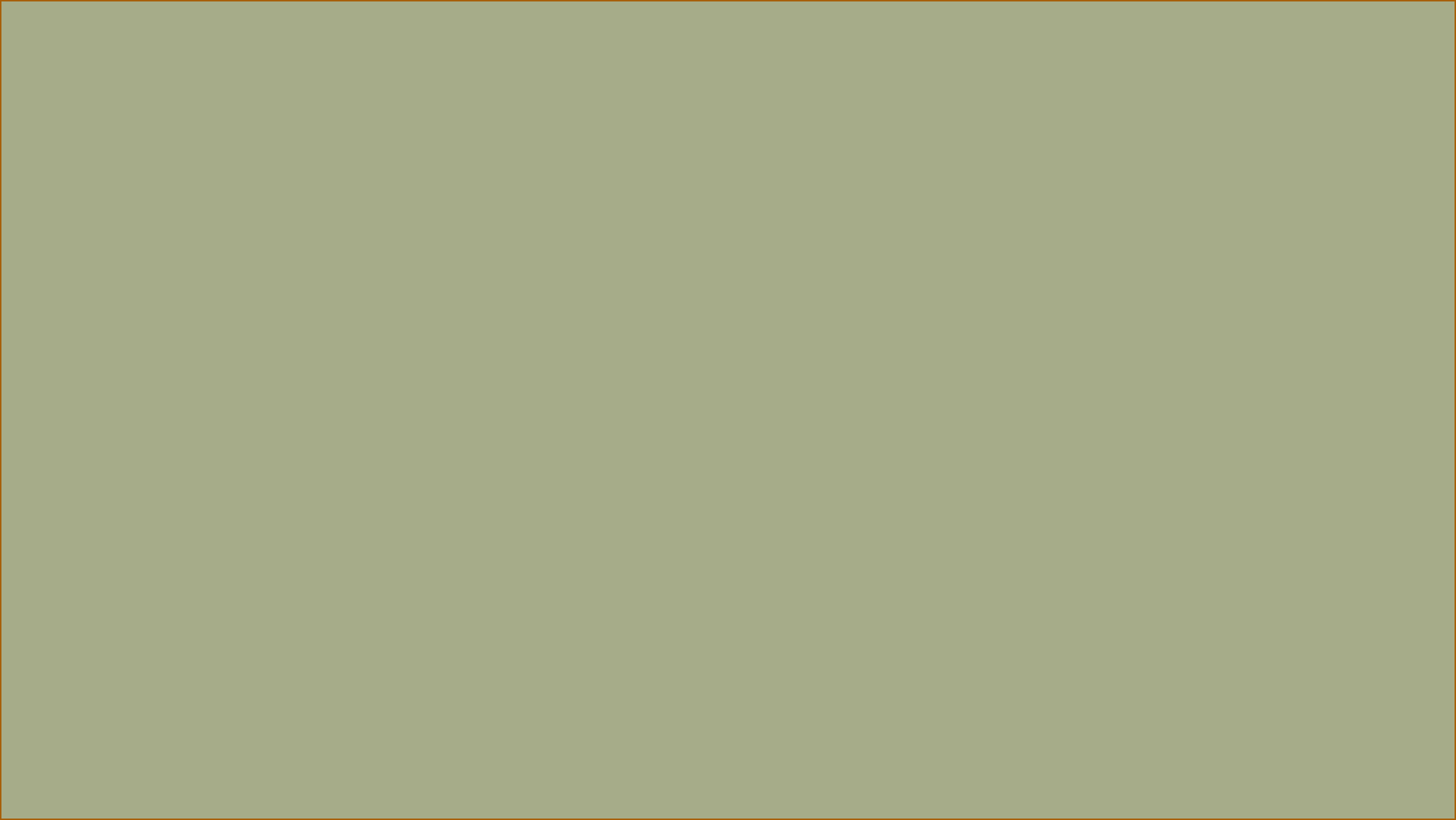 How to Promote Mental Health Respectfully
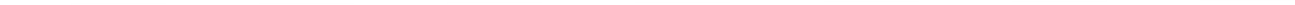 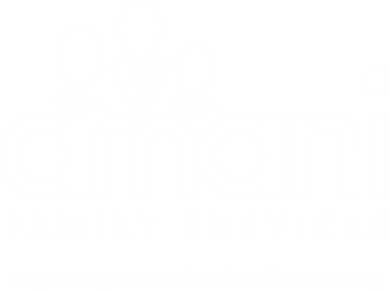 Increasing language access/financial options for the uninsured/underinsured
Proper interpretation training
Cultural and religious training
Community support
Promoting options for the community to become properly trained and provide interpretation services
Encouraging clients to follow medication regimens as direction and communicating regularly with the prescribing doctor the items that are not working
Risks of stopping medications without doctor approval
Dangers of sharing medication
Off market medications and dangers of taking medications not prescribed 
Assuring that clients understand the dosage instructions
Encouraging therapy alongside the taking of prescribed medication
Normalizing therapy
Not just for extreme mental illness
Eliminating community myths of therapy
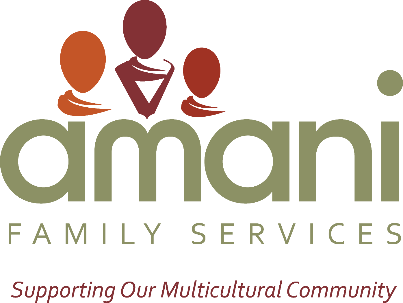 5104 N Clinton St, Fort Wayne, IN 46825 | amanifamilyservices.org
References
https://www.nami.org/Blogs/NAMI-Blog/July-2019/Mental-Health-Challenges-in-Immigrant-Communities

https://www.cdc.gov/mentalhealth/learn/index.htm#:~:text=What%20is%20mental%20health%3F,others%2C%20and%20make%20healthy%20choices.
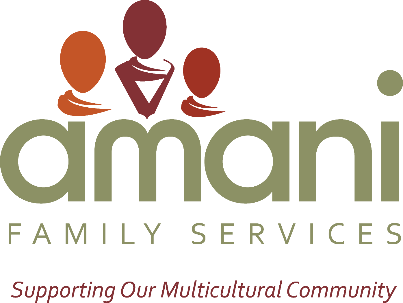 5104 N Clinton St, Fort Wayne, IN 46825 | amanifamilyservices.org
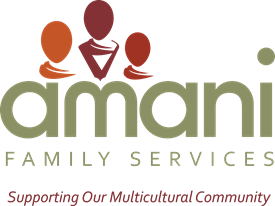 Connect with us
5104 N Clinton St
Fort Wayne, IN 46825
260-484-1414
amanifamilyservices.org
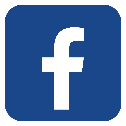 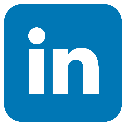 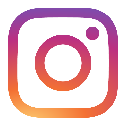